Radka High
Základy psychologie
Rozdělní psychologických disciplín

ZÁKLADNÍ, TEORETICKÉ
     = studují obecné zákonitosti lidského prožívání a chování


2.  APLIKOVANÉ
     = převádějí poznatky ze základních disciplín do studia jednotlivých oblastí lidského života
obecná psychologie psychologie osobnosti sociální psychologie vývojová psychologie
pedagogická psychologie klinická psychologie psychologie práce psychologie zdraví ...
Role výzkumu
Produktem jsou: 
Principy
Zákony
Teorie
Přístupy ke studiu osobnosti/ jak zkoumáme v psychologii?
Nomotetičnost

Idiografický přístup

Typologický přístup: kompromis, 2 druhy typologií
Metody zkoumání
Klasifikace metod
Klinické
Osobní záznamy a historie
Pozorování
Rozhovor
Testové
Experiment
Klinické metody
Nestandardní postupy, které nejsou psychometricky podloženy
Jsou založeny na poznání jedince v jeho celistvosti, komplexnosti a jedinečnosti
Zachycují jedince v jeho nejširším kontextu a dynamice vývoje
Není žádný „prostředník“ mezi psychologem a klientem
Osobní záznamy a historie
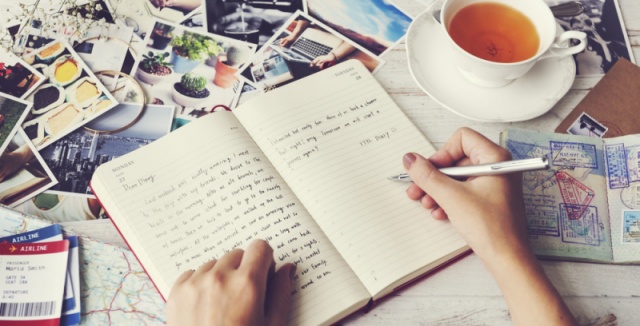 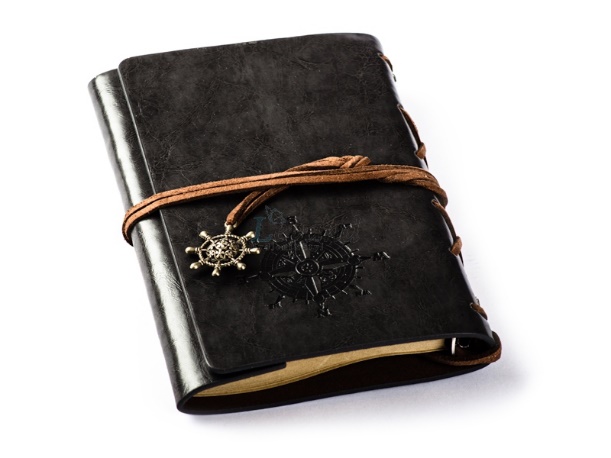 Pozorování
Záměrné, cílené a plánovité sledování smyslově vnímatelných jevů

Volné (orientační) 

Systematické (zaměřené)
Pozorování
Krátkodobé x dlouhodobé

podmínky exaktní diagnostické metody, je třeba dodržovat následující zásady:

1. Zásada plánovitosti

2. Zásada systematičnosti

3. Zásada přesnosti a objektivity
Pozorování
na úrovní vnímání 


na úrovni dojmů 


na úrovni asociací
Pozorování
při registraci jednání se zaměřujeme hl. na (Svoboda):
 Mimiku

Pantomimiku

Gestiku

Projevy emocí

Sociální chování

Vztah k objektům

Vztah k sobě
Rozhovor
Nejběžnější, ale nejméně efektivní

patří k nejobtížnějším dg postupům
Druhy rozhovoru
Diagnostický
a.) neřízené
b.) řízené 
   standardizovaný
polostandardizovaný
volný 
Anamnestický (terapeutický)
Průběh rozhovoru
Techniky rozhovoru
Dotazování
Otázky otevřené x uzavřené
Mlčení
Empatické techniky
Podpora
Sumarizace
Parafrázování
Interpretace
Problémy vedení rozhovoru
???
Dotazníky
Různé zaměření, jedno, dvou a vícedimenzionální typy

VÝHODY

NEVÝHODY:
Dotazníky
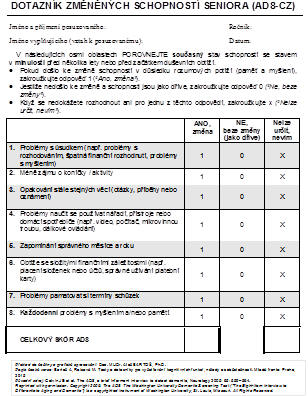 Testy
Standardizovaný způsob vyšetření

Druhy:
Výkonové testy
Testy speciálních schopností
Projektivní testy
Výkonové testy
Odpovědi „dobře – špatně“

Testy inteligence – měří současnou mentální úroveň jedince

Výsledky se většinou udávají v IQ
Testy inteligence
JEDNODIMENZIONÁLNÍ 


KOMPLEXNÍ
Ukázka - Raven
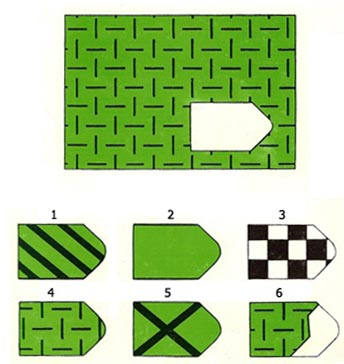 Testy speciálních schopností
Testy paměti – Wechslerova škála paměti – MQ
Zkoušky kreativity
Zkoušky dílčích schopností – pozornost
Zkoušky laterality
Testy technických schopností
Testy matematických schopností
Testy uměleckých schopností
Testy organicity
Projektivní testy
Založeny na nestrukturovaných podnětech 
tyto podněty mají odhalit částečně či úplně nevědomé fantazie, motivy, konflikty atd.
Mají postihnout osobnost v celé komplexnosti
Např. ROR, TAT
Ukázka - Rorsach
ROR – skvrny a jejich interpetace (stará verze)
Ukázka - TAT
Experimenty
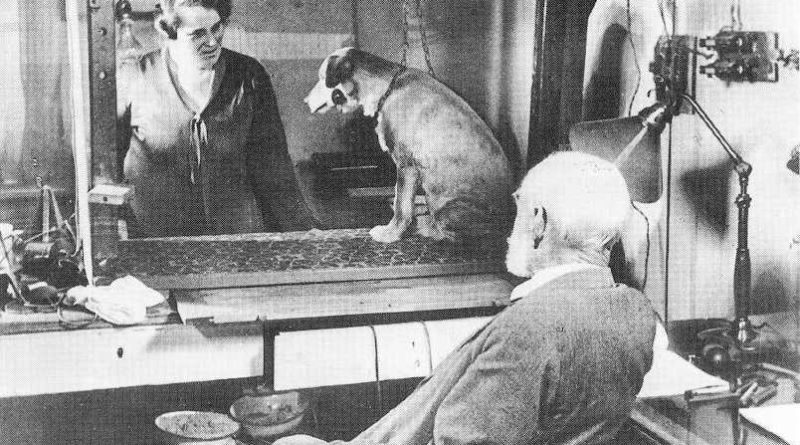 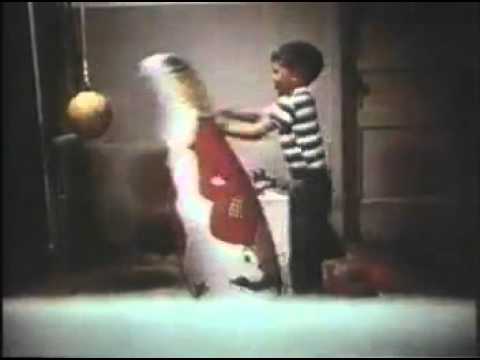 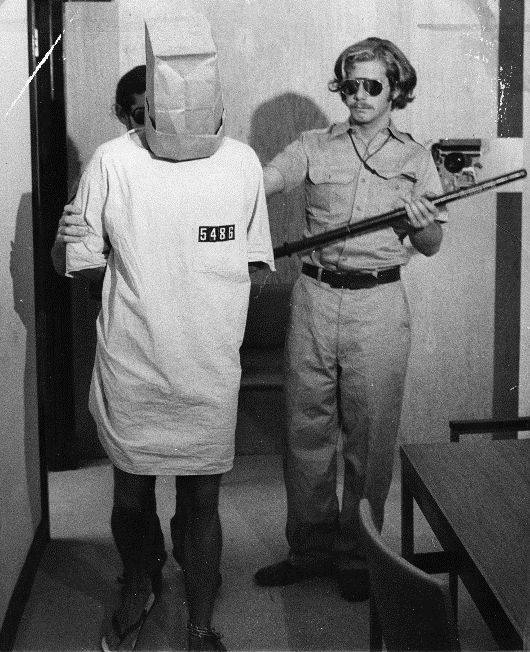 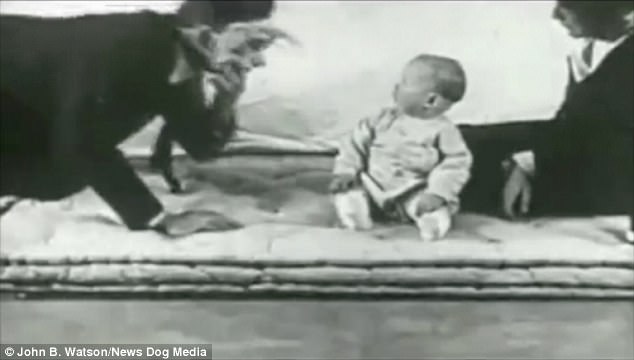 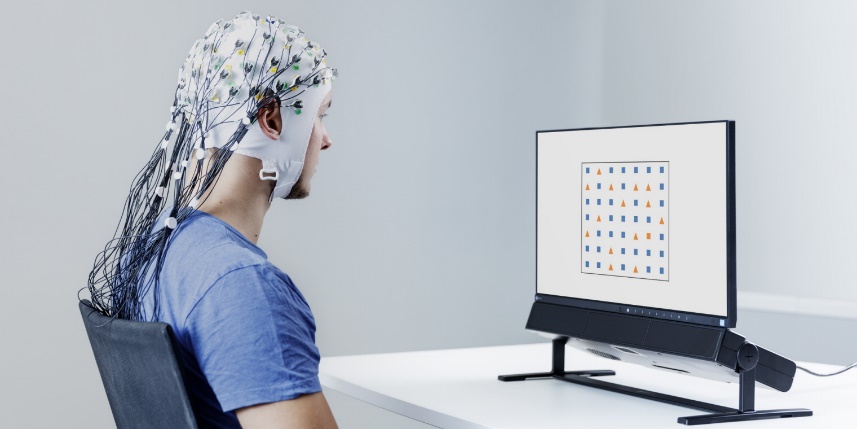